GCAT Pep Rally
A. Malcolm Campbell          
Biology Department and GCAT
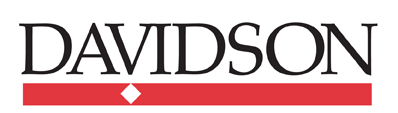 June 27, 2014
Outline of Presentation
Why go to college?
What is the value of an education?
How do you define an education?
How do people learn? What is the best way to study?
Should you do research in college?
Will you maximize your potential?
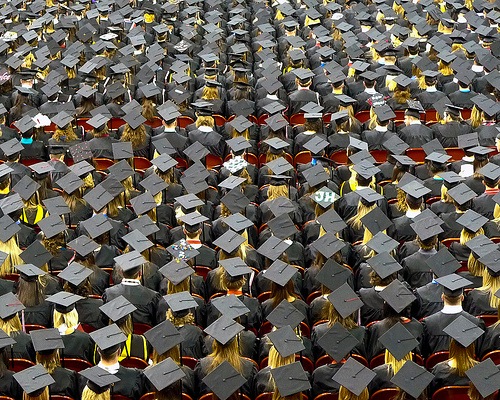 Why go to college?
http://www.creditnet.com/blog/miscellaneous/how-to-manage-student-loans
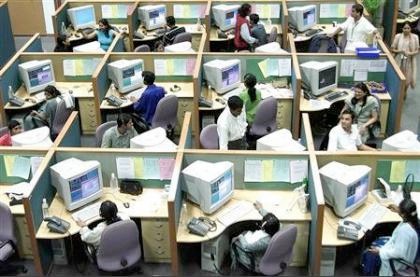 Are you training for one job?
“Number of Jobs Held, Labor Market Activity, and Earnings Growth among the Youngest Baby Boomers: Results from a Longitudinal Survey”
http://www.officefurniturepics.com/tag/used-office-cubicles/
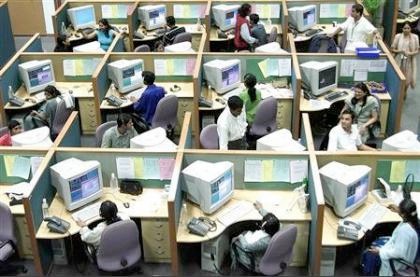 Are you training for one job?
Bureau of Labor Statistics, 2008
born in the years 1957 to 1964 
 jobs from age 18 to age 42
 average of 10.8 jobs 
 more jobs ages 18 - 24 than 36 - 42 
 23% held at least 15 jobs 
 14% held zero to four jobs
“Number of Jobs Held, Labor Market Activity, and Earnings Growth among the Youngest Baby Boomers: Results from a Longitudinal Survey”
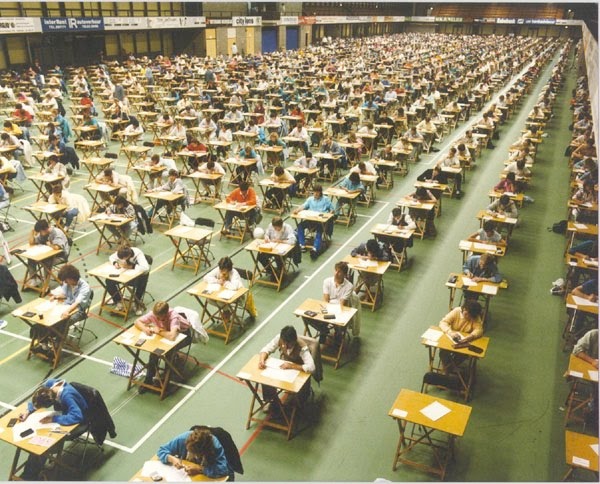 List jobs that
pay you to
memorize 
information
that you
don’t use….
http://confessionsofahighbrow.com/tag/standardized-tests/
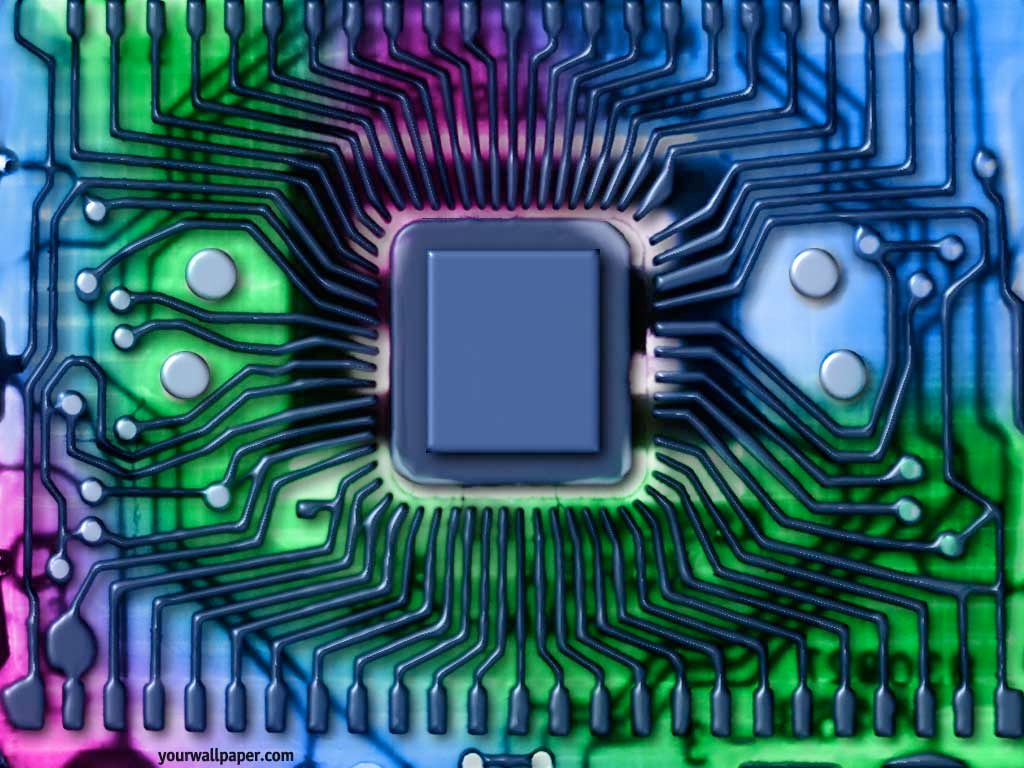 Who thinks
they can
remember
more factoids
than a
computer?
http://yourwallpaper.com/abstract/circuitboard01-1024.phtml
Why try to compete with computers by memorizing?
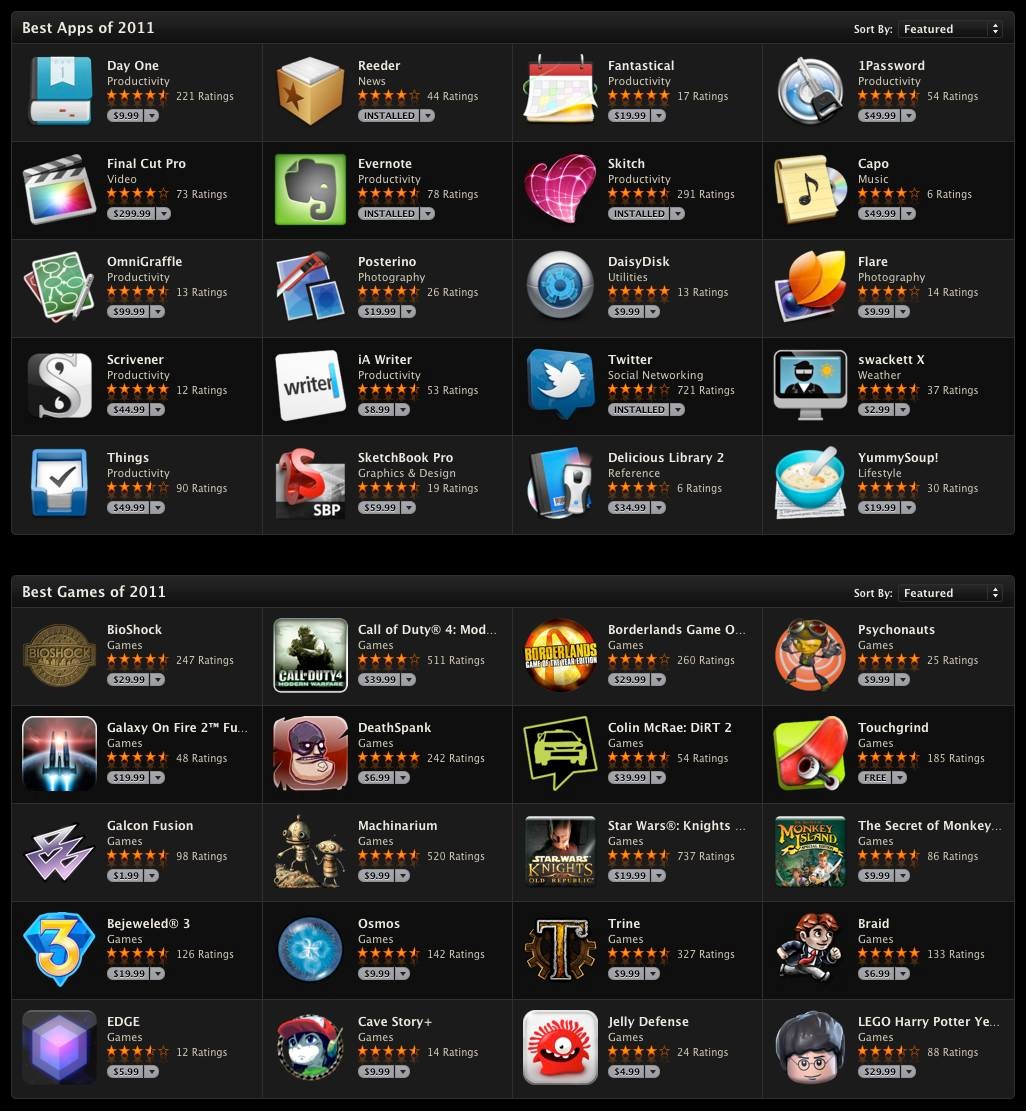 http://9to5mac.com/2011/12/08/apple-makes-its-2001-picks-on-the-app-store/
In college, you should
enhance your skills that
computers cannot perform.
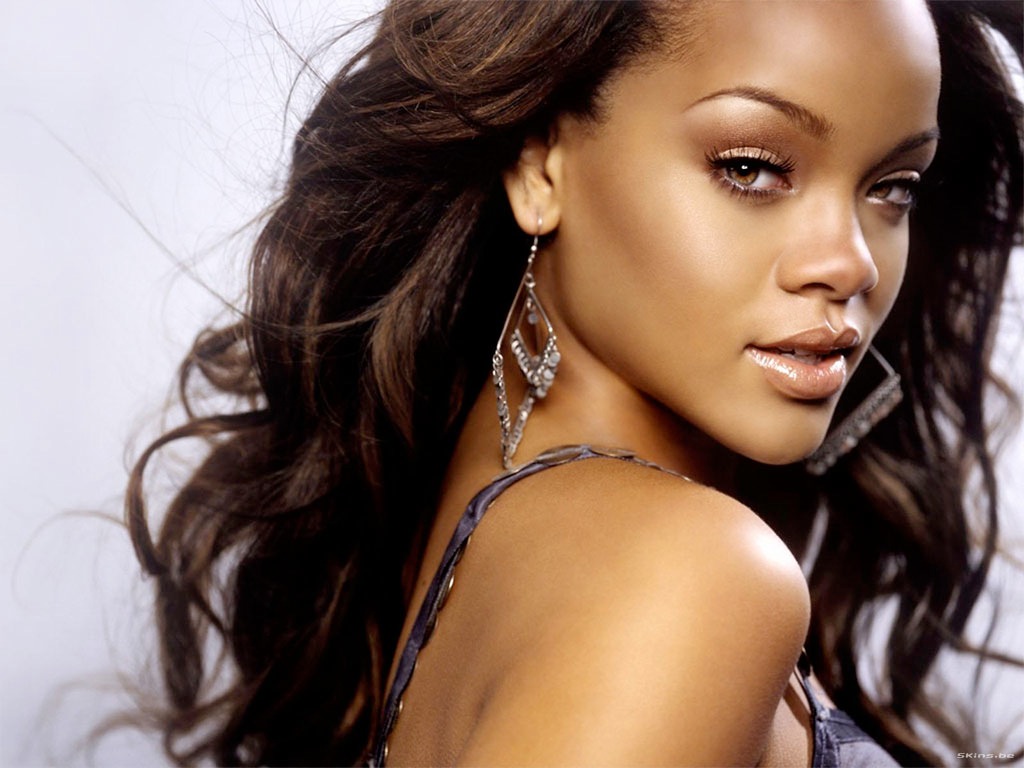 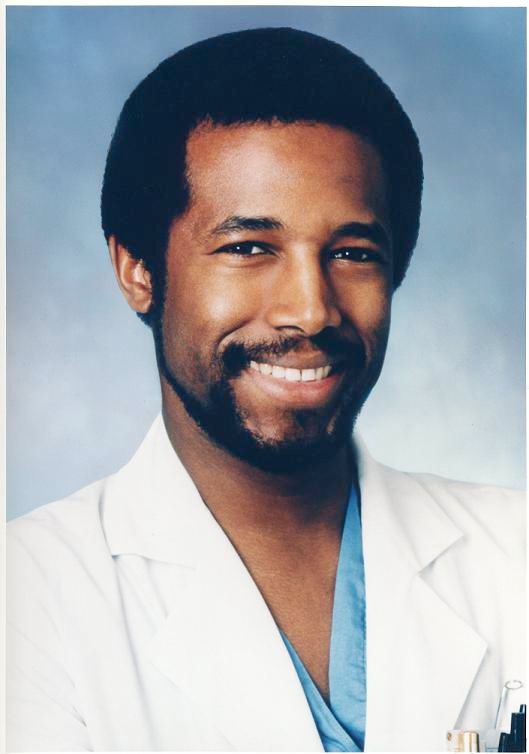 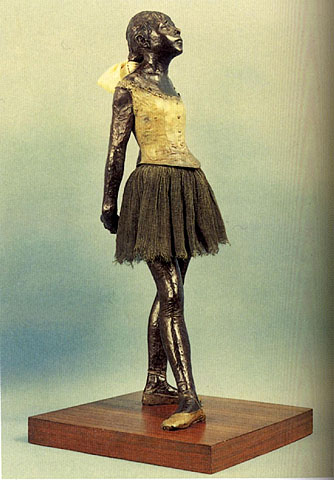 Rihanna
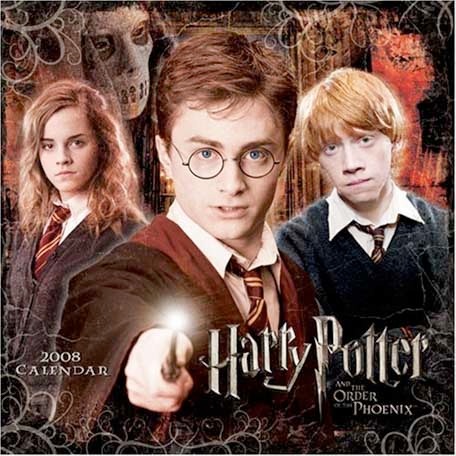 Dr. Ben Carson
Edgar Degas
JK Rowling
No one gives you an education. 






If you want one, you have to take it.
John Taylor Gotto
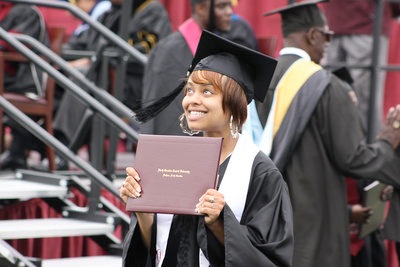 http://nccueagles.yuku.com/topic/6441#.T1o5-pjufqE
Who is John Taylor Gotto?
(prize for first correct answer)
Why is it that you can look up this, 
but if you hit a word in your reading, 
you ask the teacher what it means?
Take Charge of Your 
Own Learning
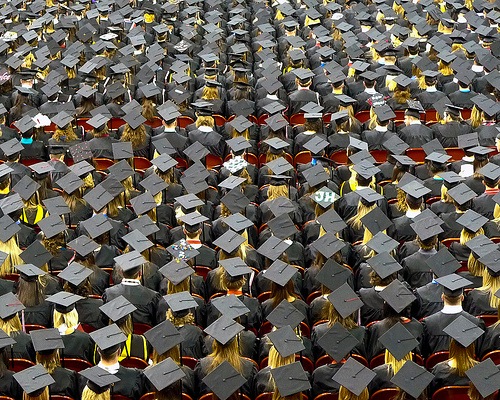 What is the value of an education?
http://www.creditnet.com/blog/miscellaneous/how-to-manage-student-loans
Percent Americans > 25 with Bachelor’s Degree
30.4 % overall
14.1% Hispanics
19.9% African Americans
34.0% Caucasians
http://www.nytimes.com/2012/02/24/education/census-finds-bachelors-degrees-at-record-level.html
Average Annual Earnings Workers > 18
advanced degree              $74,602
bachelors degrees            $51,206
high school diploma        $27,915
no high school diploma   $18,734.
http://usgovinfo.about.com/od/censusandstatistics/a/collegepays.htm
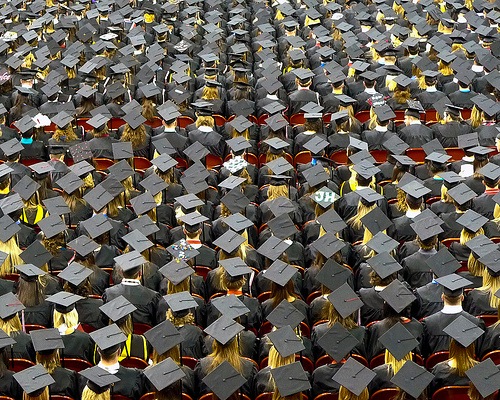 How do you define education?
http://www.creditnet.com/blog/miscellaneous/how-to-manage-student-loans
Guess what, I taught my dog to whistle!
Teaching vs Learning
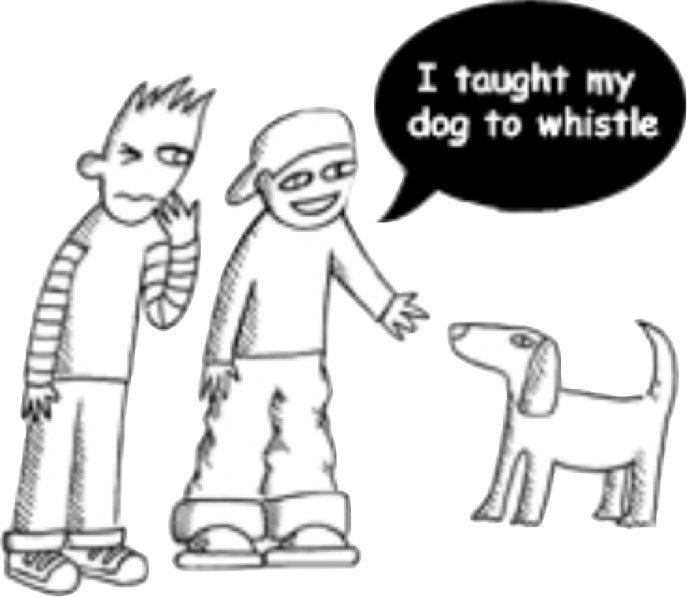 http://thegoodpeople.se/blog/?p=208
Teaching vs Learning
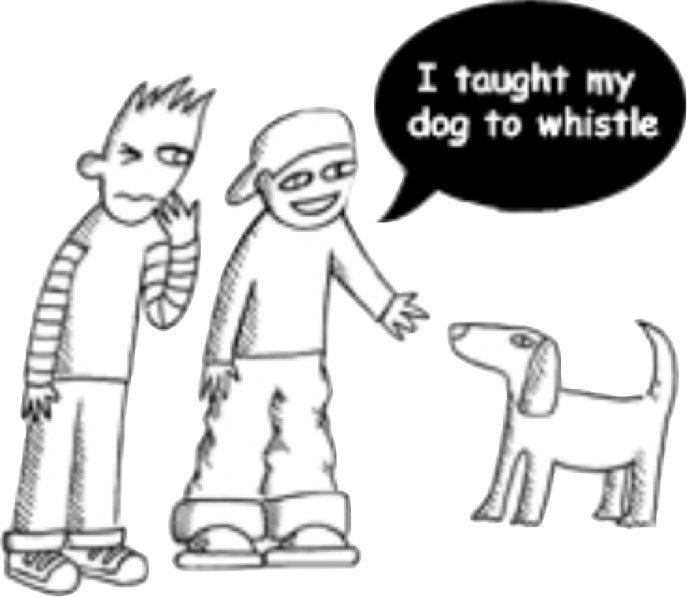 Really?!
Teaching vs Learning
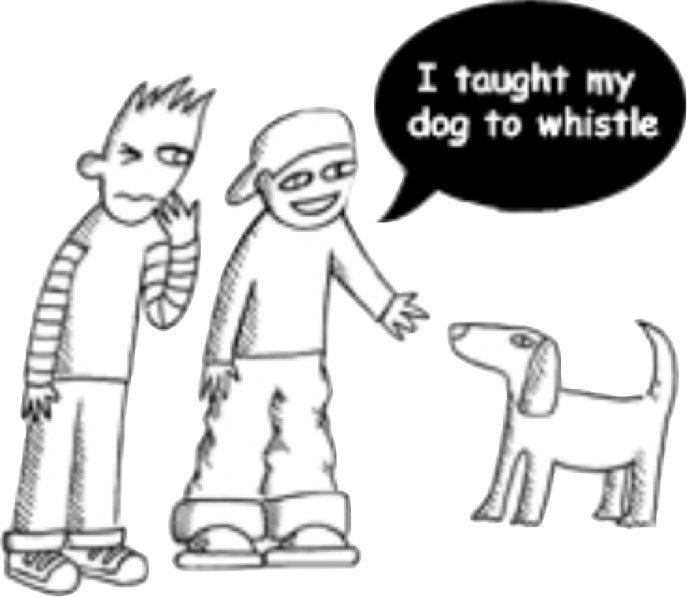 Whistle! C’mon boy, whistle!
Teaching vs Learning
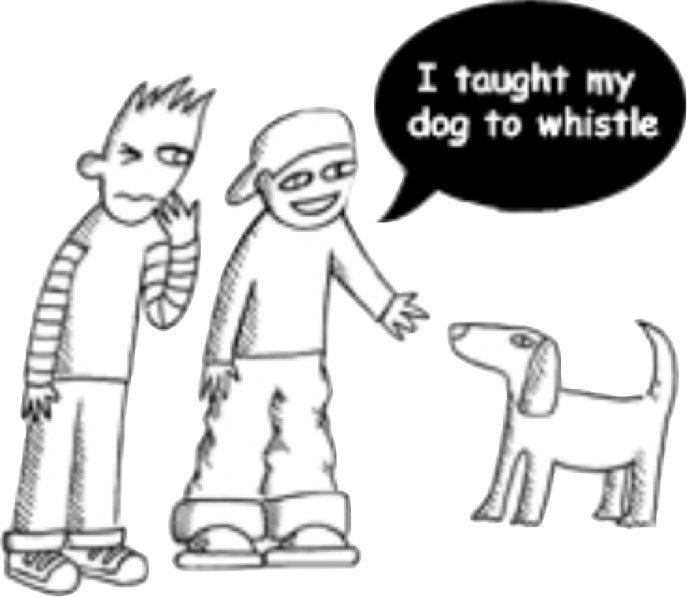 ?????????????
Teaching vs Learning
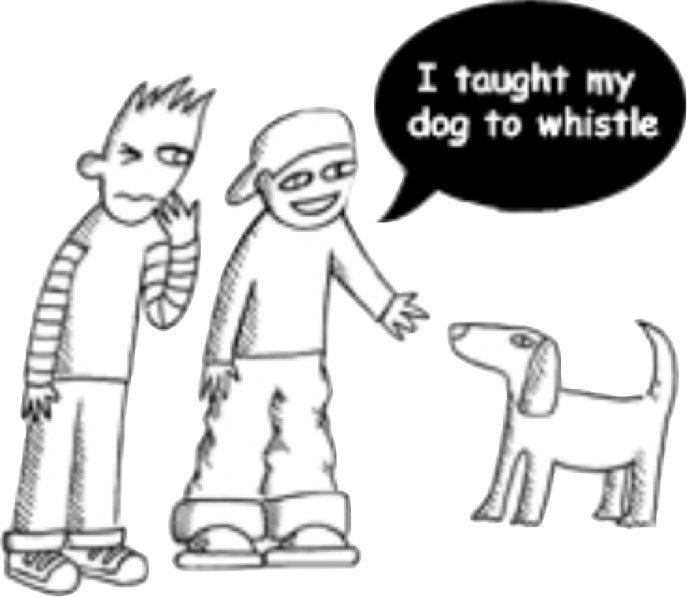 I thought you said you taught your dog to whistle.
I did, but I didn’t say that he learned to whistle.
Teaching vs Learning
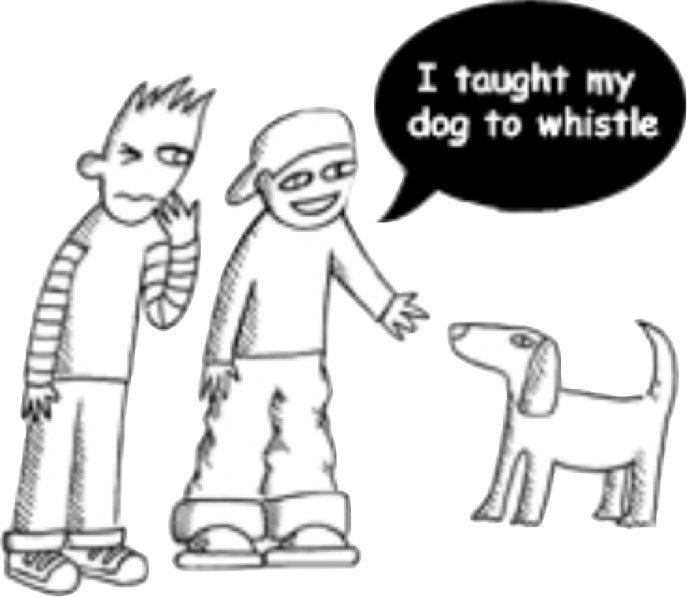 Education is the only industry where
customers never complain when they
get less product for their money.
Our Current Challenge:
Introductory Biology
Integrating Concepts in Biology
by 
A. Malcolm Campbell, Laurie J. Heyer 
and Christopher J. Paradise
What is wrong with business as usual?
http://www.ibiology.org/ibioeducation/taking-courses/ibiology-scientific-teaching-series.html
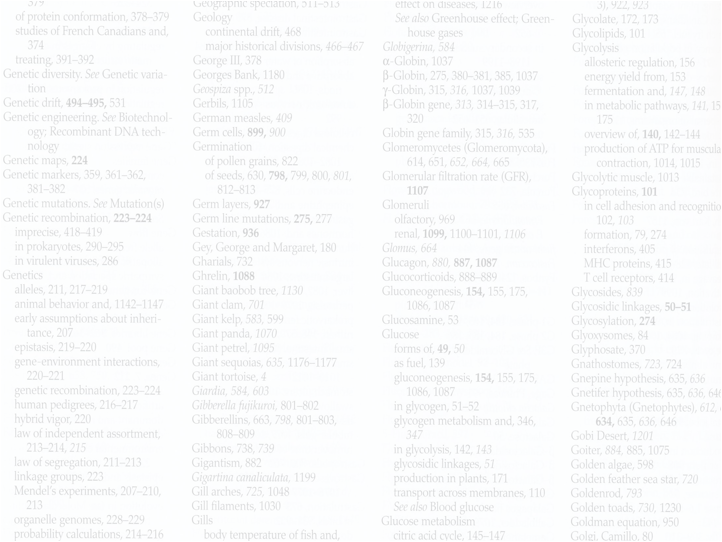 What’s Wrong with Biology Education Now?
Vocabulary is emphasized
 Experimental approaches are minimized
 Math is absent
 Memorization is rewarded
 Critical thinking is discouraged
 Information is irrelevant to students
If we currently cover all the important stuff….
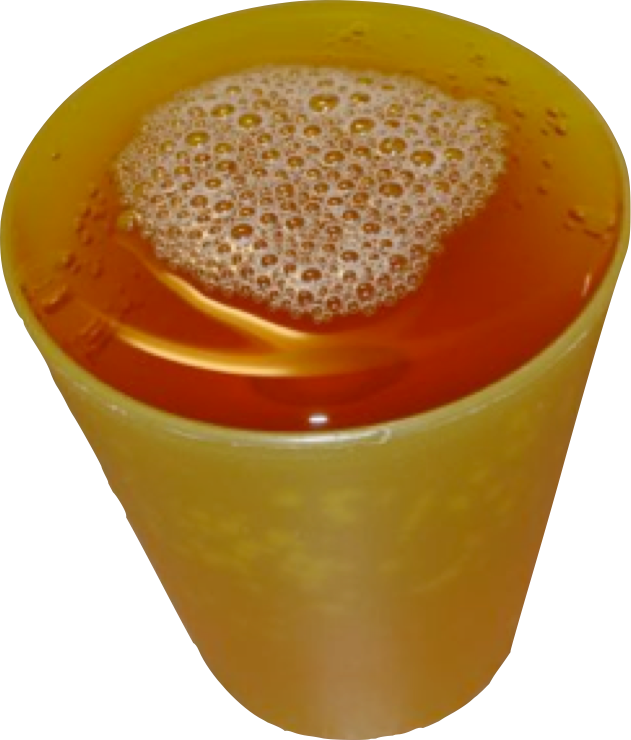 …how can we add more content?
Too much content for the containers
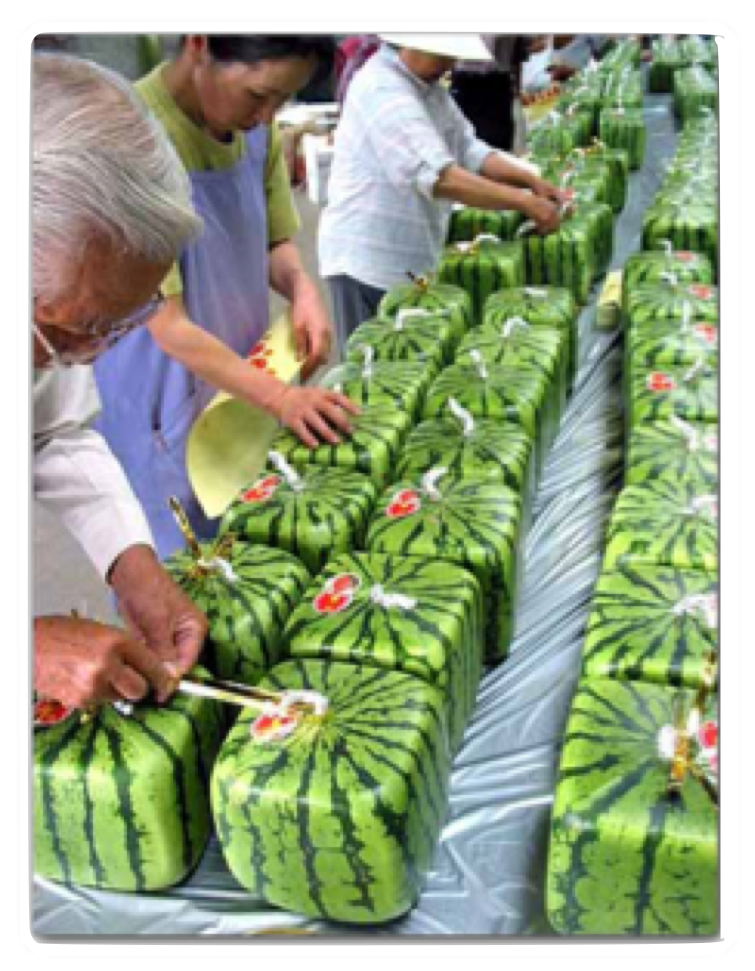 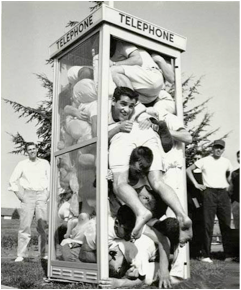 [Speaker Notes: When you cram too much information into students, the outcome is unnatural and unpleasant to look at.]
Too much content for the containers
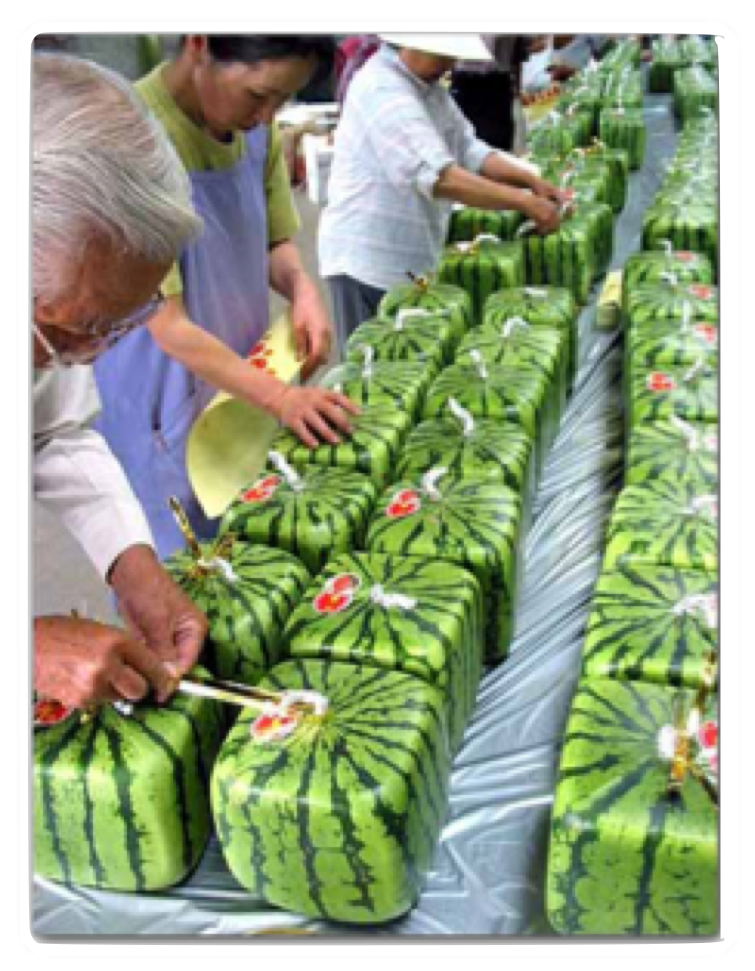 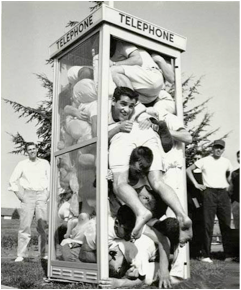 [Speaker Notes: When you cram too much information into students, the outcome is unnatural and unpleasant to look at.]
"Never mistake activity for achievement." 
John Wooden
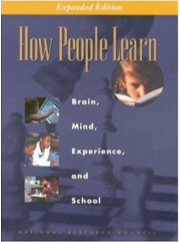 Start with the literature…
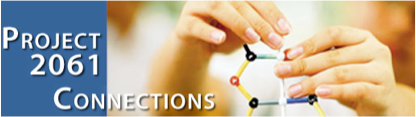 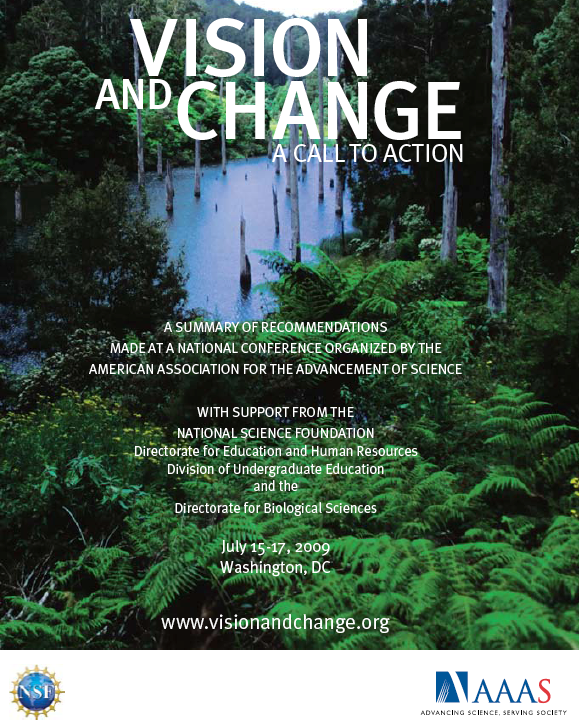 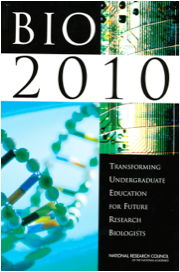 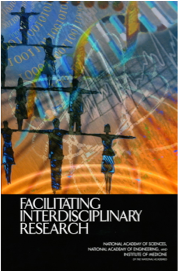 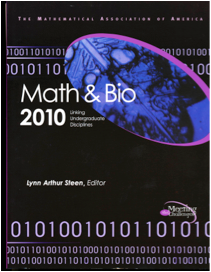 Present information and data…
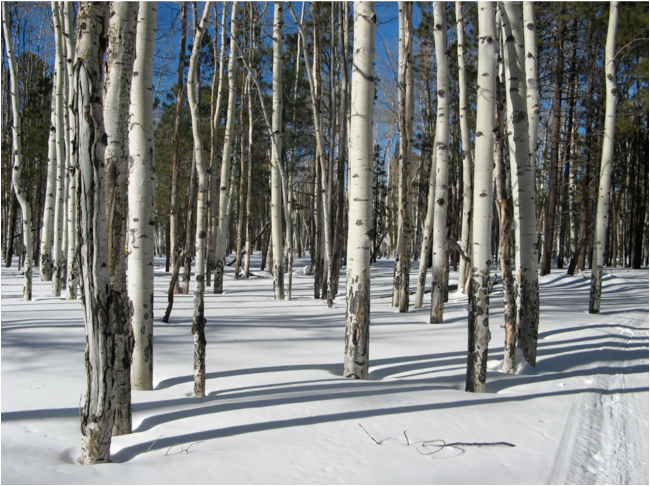 … in the context of the big picture.
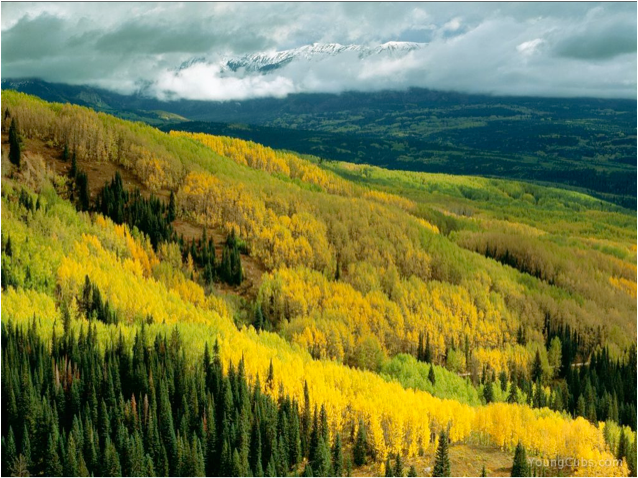 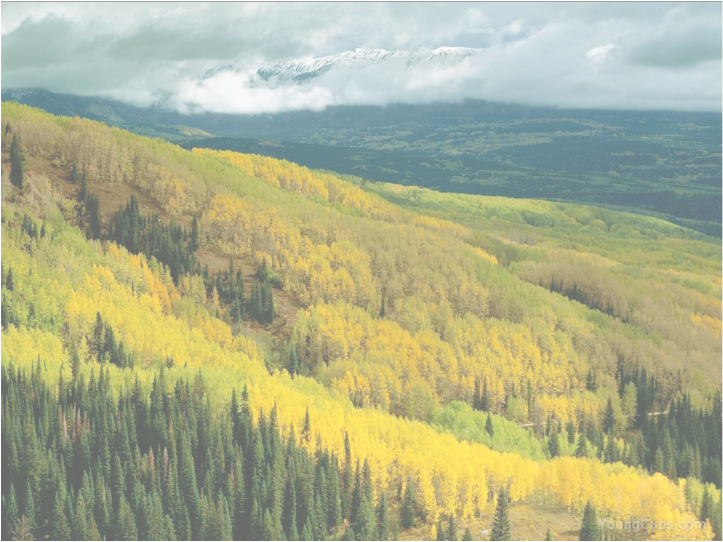 Artificial Divide within Biology
Small Biology
Big Biology
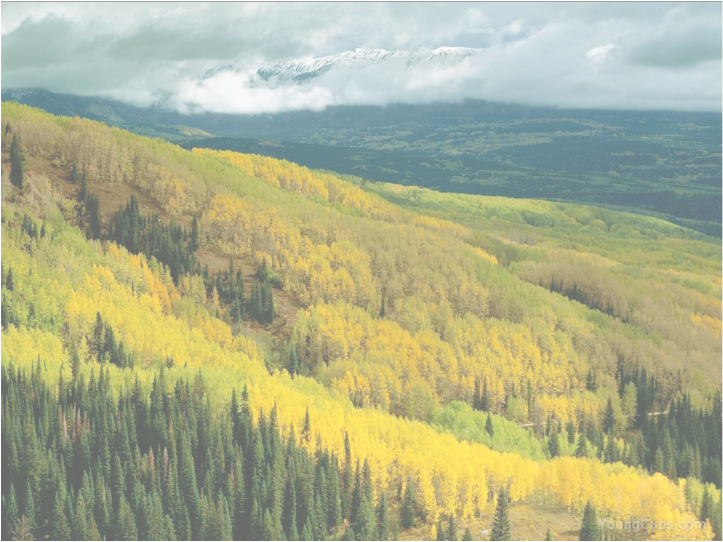 Five Levels of Organization
Molecular
Cellular
Organismal
Population
Ecological System
Five Big Ideas of Biology
Information
Homeostasis
Evolution
Biology
Emergent Properties
Cells
Five by Five Matrix of Biology
Organismal
Organismal
Organismal
Organismal
Organismal
Cellular
Cellular
Cellular
Cellular
Cellular
Information
Molecular
Molecular
Molecular
Molecular
Molecular
Population
Population
Population
Population
Population
Ecological System
Ecological System
Ecological System
Ecological System
Ecological System
Homeostasis
Evolution
Biology
Emergent Properties
Cells
BioMath Explorations
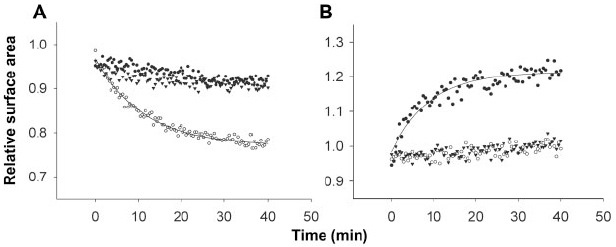 BioMath Exploration 6.3
How can you fit 
exponential curves to data?
Ethical, Legal and Social Implications
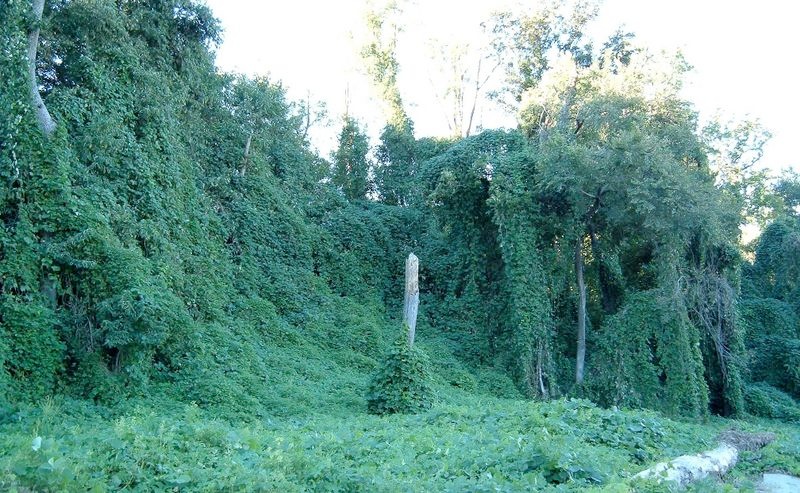 Are religion and evolution compatible?
Is science possible if you are uncertain about what is true?
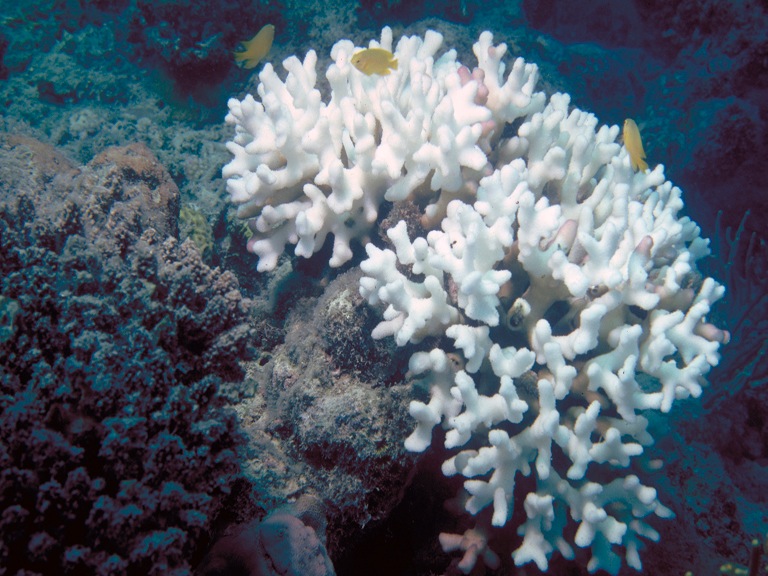 Does basic biology have any impact on the real world?
Who owns your DNA?
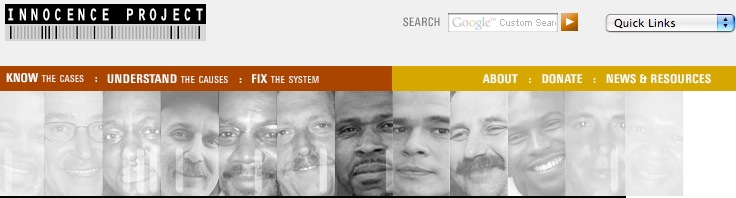 Did my students learn less content?
Student Content Assessment
new
83% response rate (new)
63% response rate (traditional)
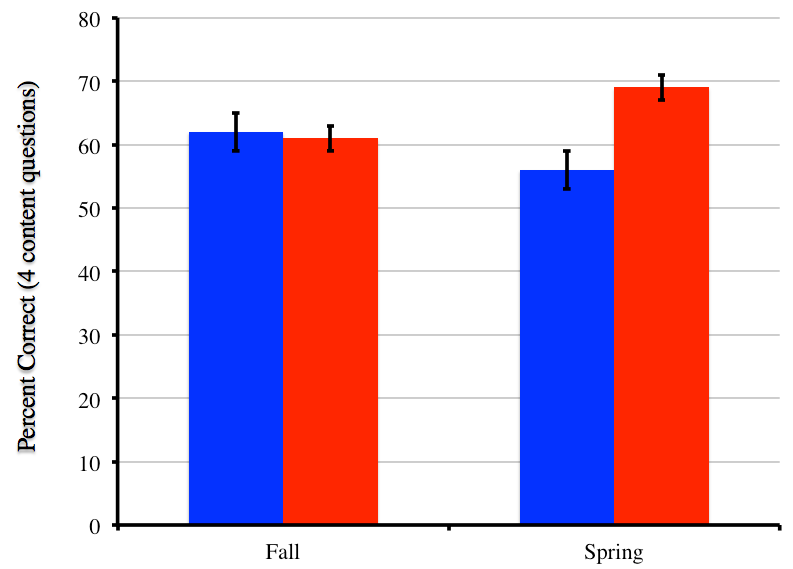 traditional
percent correct
p = 0.97
p = 0.06
+/- SEM
Fall 2010
Spring
Student Content Assessment
new
83% response rate (new)
63% response rate (traditional)
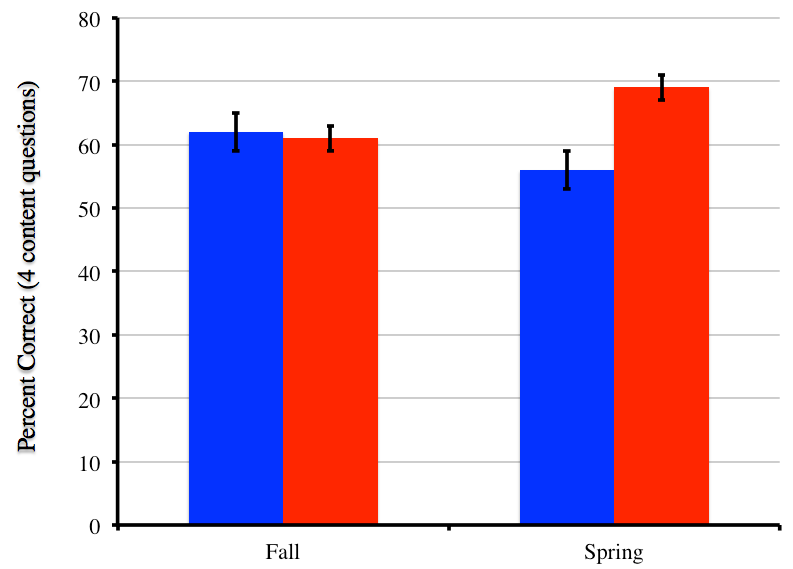 traditional
percent correct
p = 0.97
p = 0.06
+/- SEM
Fall 2010
Spring 2011
Can my students analyze data better?
Student Skills Assessment
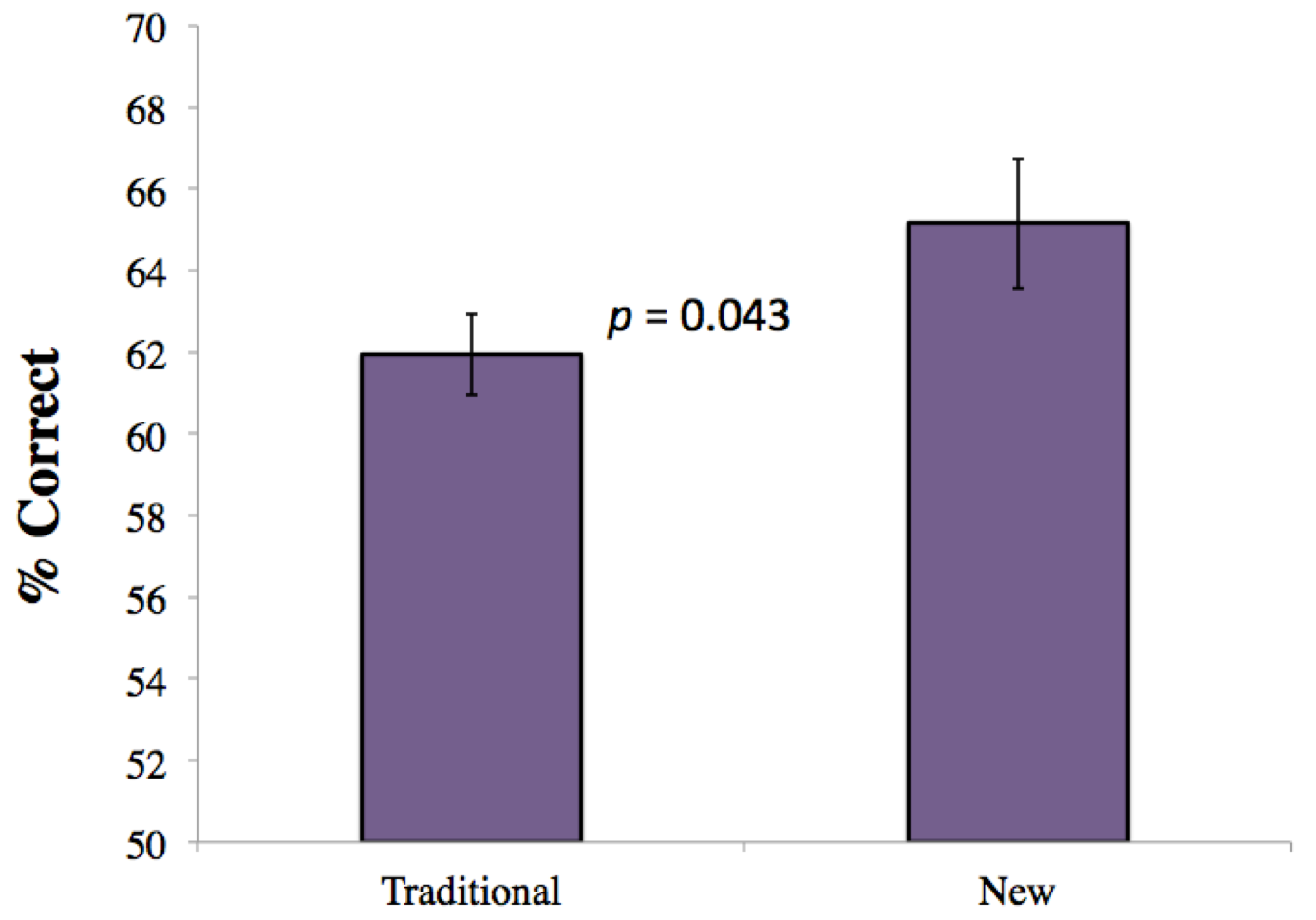 Student Skills Assessment
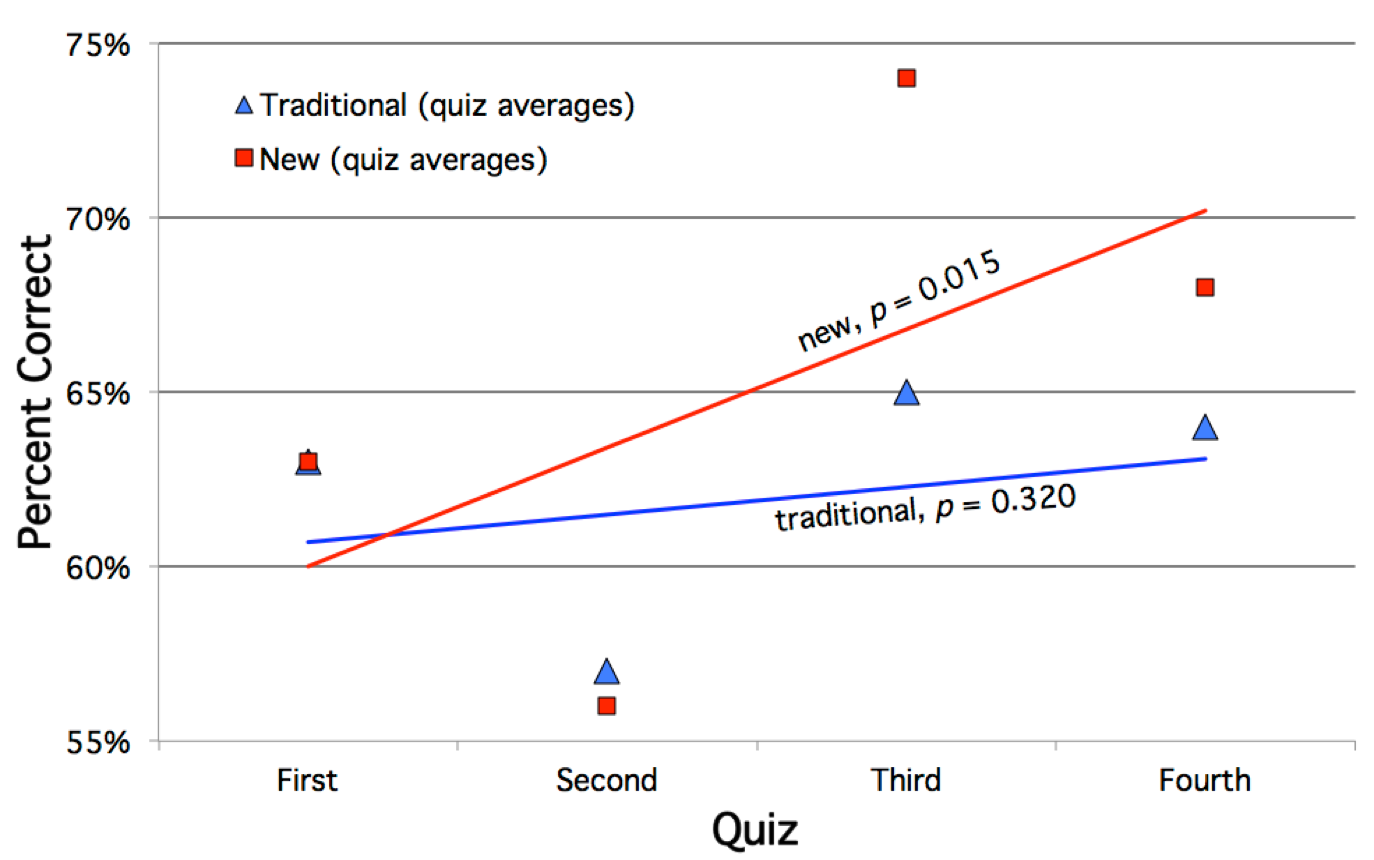 Are ICB students overconfident?
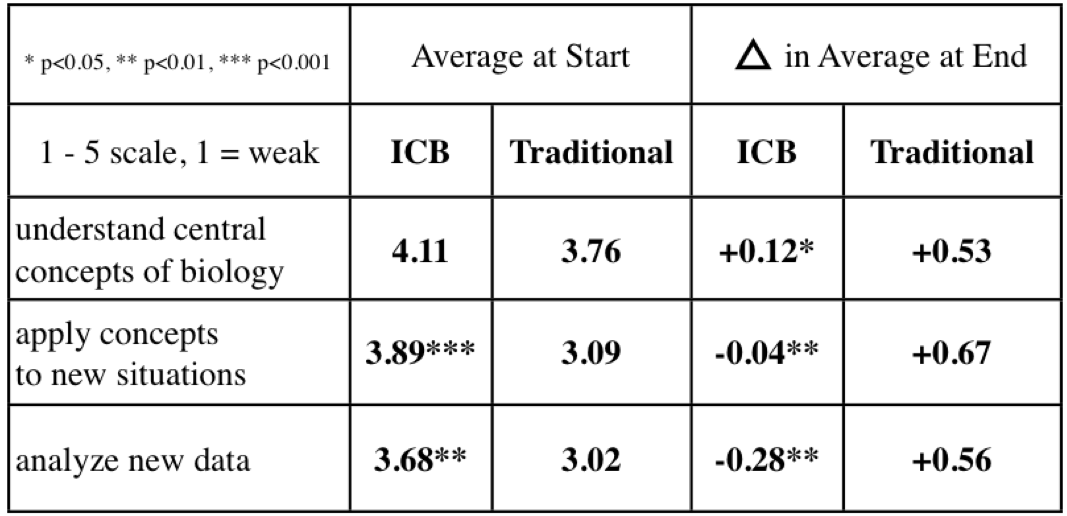 yes?
Are ICB students overconfident?
less so
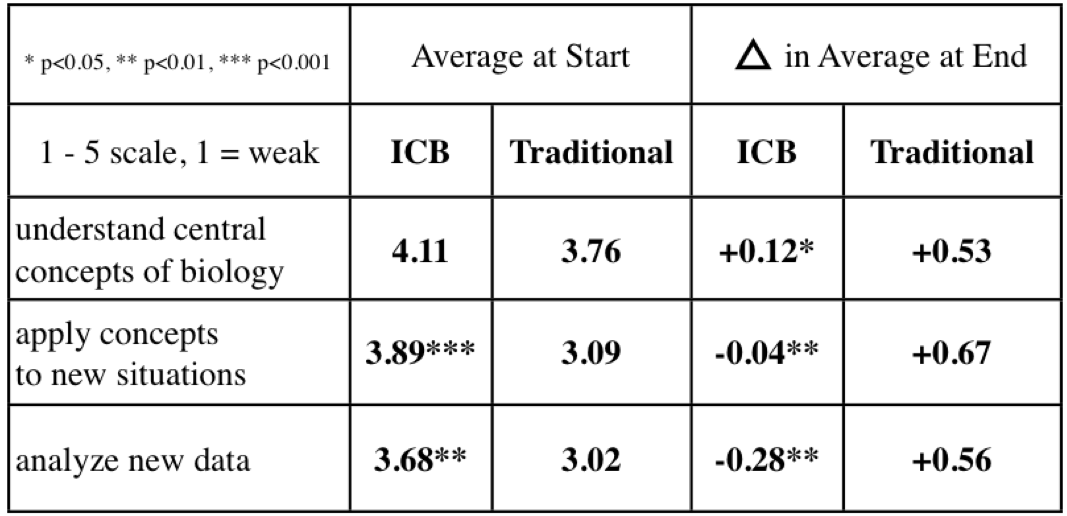 Student Skills Assessment
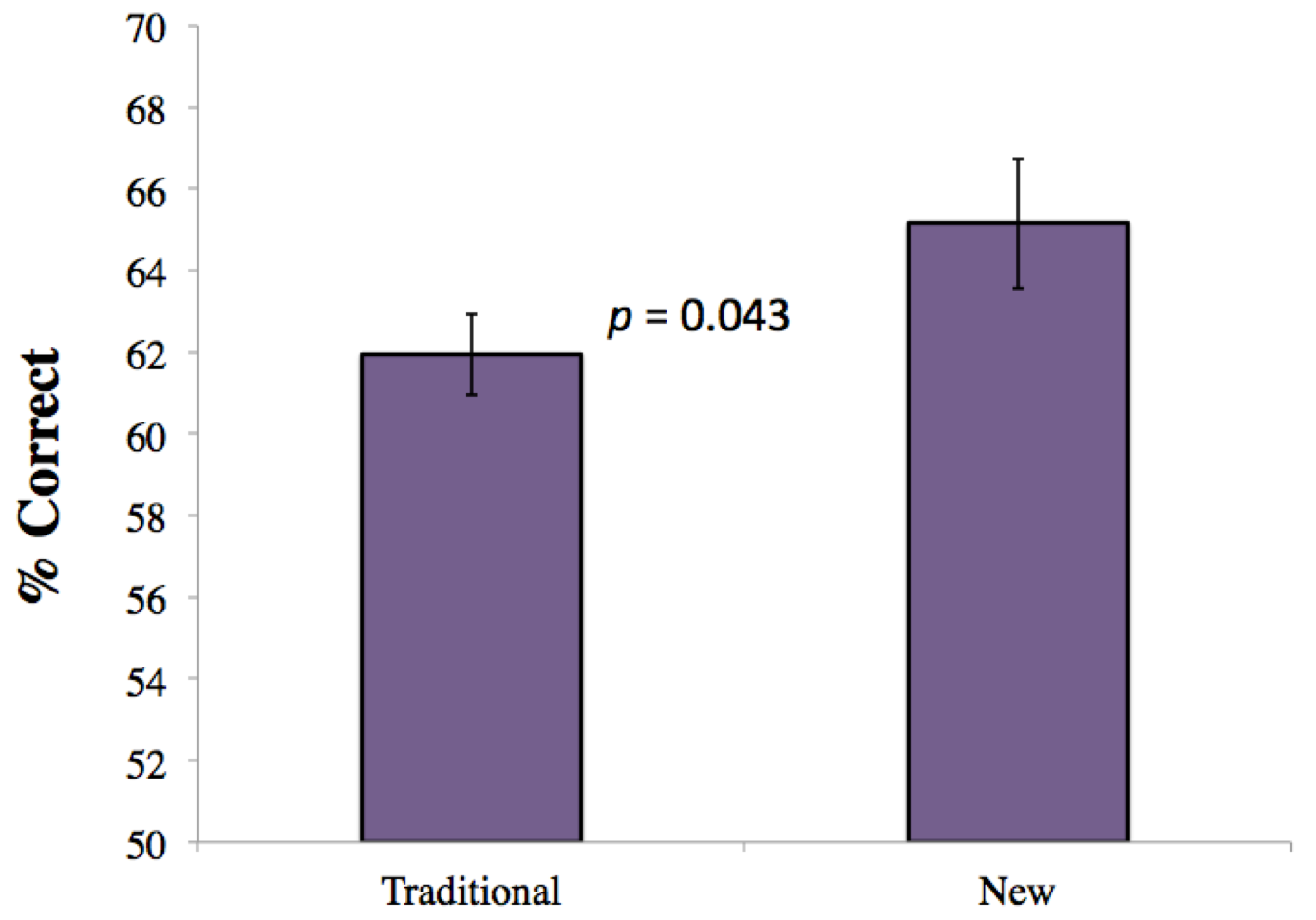 Do ICB students see biology differently?
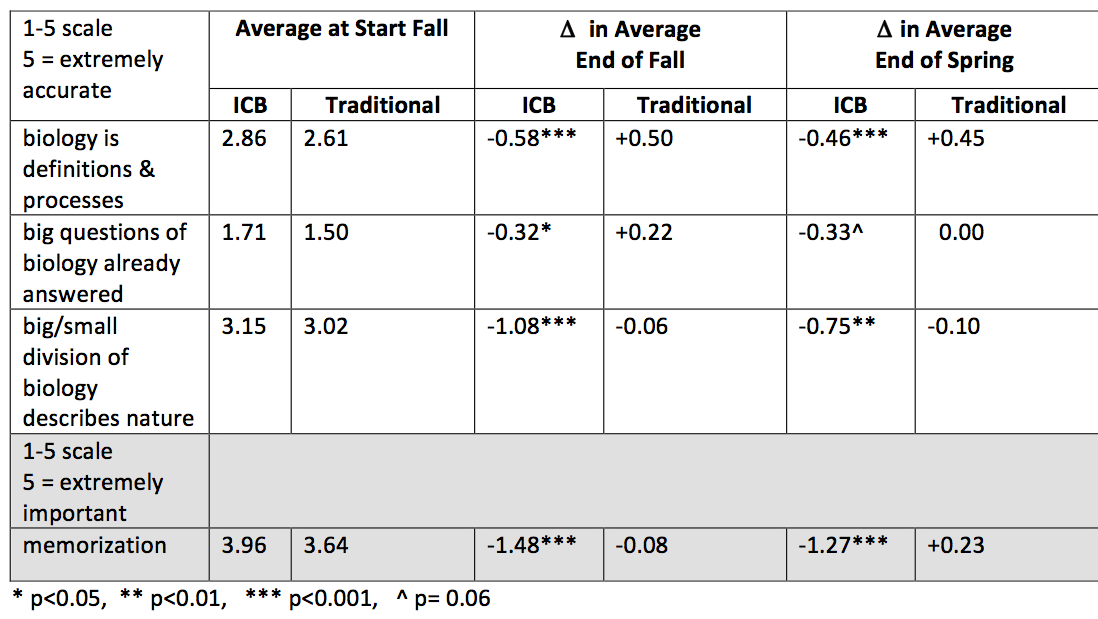 no
Do ICB students see biology differently?
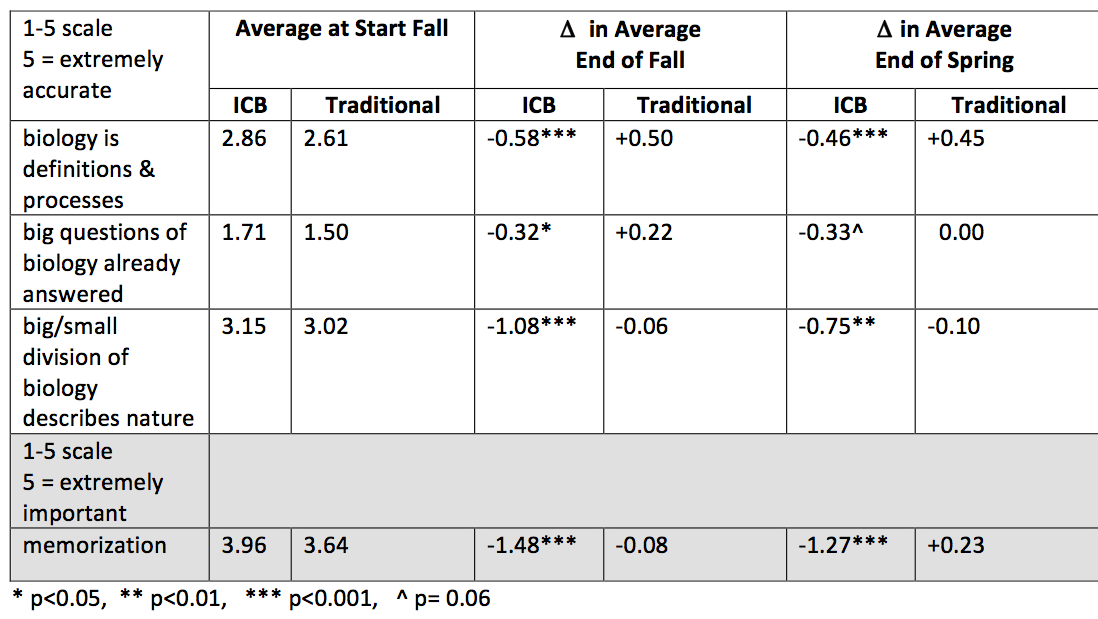 yes!
yes!
yes!
yes!
Do ICB students see biology differently?
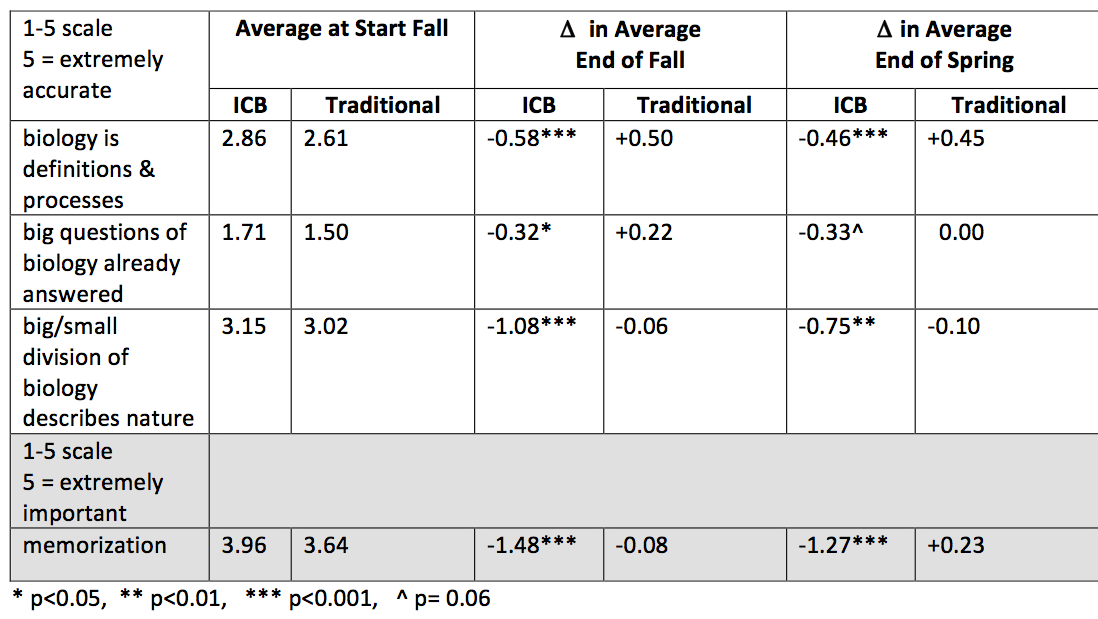 yes!
yes?
yes!
yes!
To whom much has been
given, much is expected.
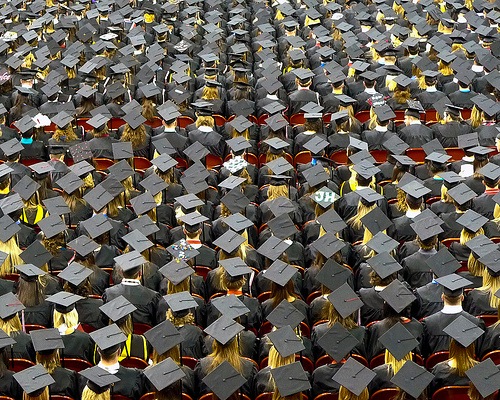 How do people learn?
http://www.creditnet.com/blog/miscellaneous/how-to-manage-student-loans
What is the most effective way to study?
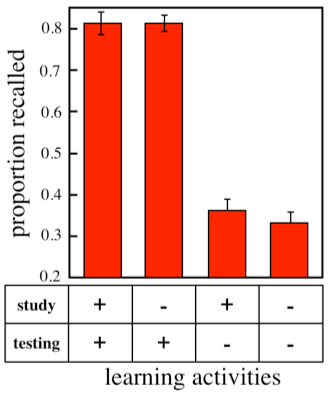 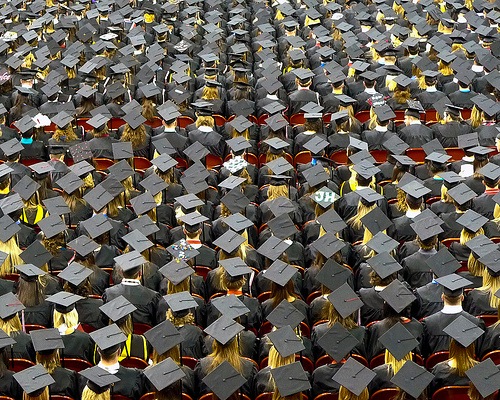 What’s the best way to study?
http://www.creditnet.com/blog/miscellaneous/how-to-manage-student-loans
The Outline Method for Learning
The Outline Method for Learning
start with 1 blank piece of paper
The Outline Method for Learning
Why I love Biology

1. it is fun
    I understand me
    I know my dog better

2. I can get any job I want
    I can do research
    I can work in a zoo
    I can become a superhero

3. In movies, knowledge is key
    Bourne Legacy - blue pill
    Hunger Games - find water
    Harry Potter - spells win
make an outline
of the chapter
The Outline Method for Learning
Why I love Biology

1. it is fun
    I understand me
    I know my dog better

2. I can get any job I want
    I can do research
    I can work in a zoo
    I can become a superhero

3. In movies, knowledge is key
    Bourne Legacy - blue pill
    Hunger Games - find water
    Harry Potter - spells win
turn the paper over
The Outline Method for Learning
Why I love Biology

1. it is fun
    I understand me
    I know my dog better

2. I can get any job I want
    I can do research
    I can work in a zoo
    I can become a superhero

3. In movies, knowledge is key
    Bourne Legacy - blue pill
    Hunger Games - find water
    Harry Potter - spells win
get a clean sheet of paper
The Outline Method for Learning
Why I love Biology

1. it is fun
    I understand me
    I know my dog better

2. I can get any job I want
    I can do research
    I can work in a zoo
    I can become a superhero

3. In movies, knowledge is key
    Bourne Legacy - blue pill
    Hunger Games - find water
    Harry Potter - spells win
try to recreate the outline
Why I love Biology

1. it is fun
    I understand me
    I know my dog better

2. I can get any job I want
    I can do research
    I can work in a zoo
    I can become a superhero

3. In movies, knowledge is key
    Bourne Legacy - blue pill
    Hunger Games - find water
    Harry Potter - spells win
The Outline Method for Learning
Why I love Biology

1. it is fun
    I understand me
    I know my dog better

2. I can get any job I want
    I can do research
    I can work in a zoo
    I can become a superhero

3. In movies, knowledge is key
    Bourne Legacy - blue pill
    Hunger Games - find water
    Harry Potter - spells win
this is what you DO know
Why I love Biology

1. it is fun
    I understand me
    I know my dog better

2. I can get any job I want
    I can do research
    I can work in a zoo
    I can become a superhero

3. In movies, knowledge is key
    Bourne Legacy - blue pill
    Hunger Games - find water
    Harry Potter - spells win
The Outline Method for Learning
Why I love Biology

1. it is fun
    I understand me
    I know my dog better

2. I can get any job I want
    I can do research
    I can work in a zoo
    I can become a superhero

3. In movies, knowledge is key
    Bourne Legacy - blue pill
    Hunger Games - find water
    Harry Potter - spells win
this is what you don’t know
Why I love Biology

1. it is fun
    I understand me
    I know my dog better

2. I can get any job I want
    I can do research
    I can work in a zoo
    I can become a superhero

3. In movies, knowledge is key
    Bourne Legacy - blue pill
    Hunger Games - find water
    Harry Potter - spells win
The Outline Method for Learning
Why I love Biology

1. it is fun
    I understand me
    I know my dog better

2. I can get any job I want
    I can do research
    I can work in a zoo
    I can become a superhero

3. In movies, knowledge is key
    Bourne Legacy - blue pill
    Hunger Games - find water
    Harry Potter - spells win
Why I love Biology

1. it is fun
    I understand me
    I know my dog better

2. I can get any job I want
    I can do research
    I can work in a zoo
    I can become a superhero

3. In movies, knowledge is key
    Bourne Legacy - blue pill
    Hunger Games - find water
    Harry Potter - spells win
flip back over
look up the missing info
Why I love Biology

1. it is fun
    I understand me
    I know my dog better

2. I can get any job I want
    I can do research
    I can work in a zoo
    I can become a superhero

3. In movies, knowledge is key
    Bourne Legacy - blue pill
    Hunger Games - find water
    Harry Potter - spells win
The Outline Method for Learning
Why I love Biology

1. it is fun
    I understand me
    I know my dog better

2. I can get any job I want
    I can do research
    I can work in a zoo
    I can become a superhero

3. In movies, knowledge is key
    Bourne Legacy - blue pill
    Hunger Games - find water
    Harry Potter - spells win
Why I love Biology

1. it is fun
    I understand me
    I know my dog better

2. I can get any job I want
    I can do research
    I can work in a zoo
    I can become a superhero

3. In movies, knowledge is key
    Bourne Legacy - blue pill
    Hunger Games - find water
    Harry Potter - spells win
fill in these parts
Why I love Biology

1. it is fun
    I understand me
    I know my dog better

2. I can get any job I want
    I can do research
    I can work in a zoo
    I can become a superhero

3. In movies, knowledge is key
    Bourne Legacy - blue pill
    Hunger Games - find water
    Harry Potter - spells win
The Outline Method for Learning
Why I love Biology

1. it is fun
    I understand me
    I know my dog better

2. I can get any job I want
    I can do research
    I can work in a zoo
    I can become a superhero

3. In movies, knowledge is key
    Bourne Legacy - blue pill
    Hunger Games - find water
    Harry Potter - spells win
Why I love Biology

1. it is fun
    I understand me
    I know my dog better

2. I can get any job I want
    I can do research
    I can work in a zoo
    I can become a superhero

3. In movies, knowledge is key
    Bourne Legacy - blue pill
    Hunger Games - find water
    Harry Potter - spells win
Why I love Biology

1. it is fun
    I understand me
    I know my dog better

2. I can get any job I want
    I can do research
    I can work in a zoo
    I can become a superhero

3. In movies, knowledge is key
    Bourne Legacy - blue pill
    Hunger Games - find water
    Harry Potter - spells win
make sure you understand
The Outline Method for Learning
Why I love Biology

1. it is fun
    I understand me
    I know my dog better

2. I can get any job I want
    I can do research
    I can work in a zoo
    I can become a superhero

3. In movies, knowledge is key
    Bourne Legacy - blue pill
    Hunger Games - find water
    Harry Potter - spells win
Why I love Biology

1. it is fun
    I understand me
    I know my dog better

2. I can get any job I want
    I can do research
    I can work in a zoo
    I can become a superhero

3. In movies, knowledge is key
    Bourne Legacy - blue pill
    Hunger Games - find water
    Harry Potter - spells win
turn the paper over
try again to reproduce outline
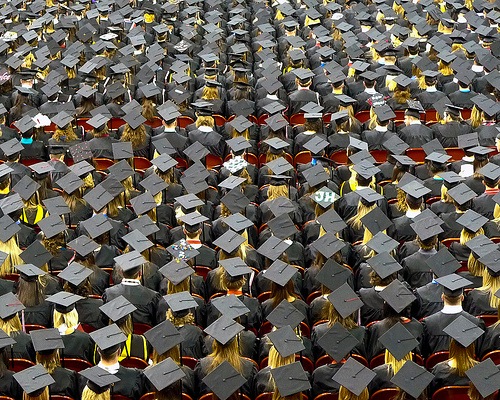 Should you do research in college?
http://www.creditnet.com/blog/miscellaneous/how-to-manage-student-loans
Skills Most Sought After by Employers
Communications Skills 
 Analytical/Research Skills
 Computer Literacy
 Flexibility 
 Interpersonal Abilities 
 Leadership Skills
 Multicultural Sensitivity
 Organizational Skills 
 Problem-Solving/Creativity
 Teamwork
http://www.quintcareers.com/job_skills_values.html
Skills Improved During Research
Communications Skills 
 Analytical/Research Skills
 Computer Literacy
 Flexibility 
 Interpersonal Abilities 
 Leadership Skills
 Multicultural Sensitivity
 Organizational Skills 
 Problem-Solving/Creativity
 Teamwork
http://www.quintcareers.com/job_skills_values.html
Personal Values Employers Seek in Employees
Honesty/Integrity
 Adaptability 
 Dedication/Tenacity
 Dependability
 Loyalty 
 Positive Attitude 
 Professionalism
 Self-Confidence  
 Self-Motivated
 Willingness to Learn
http://www.quintcareers.com/job_skills_values.html
Personal Values Improved by Research
Honesty/Integrity
 Adaptability 
 Dedication/Tenacity
 Dependability
 Loyalty 
 Positive Attitude 
 Professionalism
 Self-Confidence  
 Self-Motivated
 Willingness to Learn
http://www.quintcareers.com/job_skills_values.html
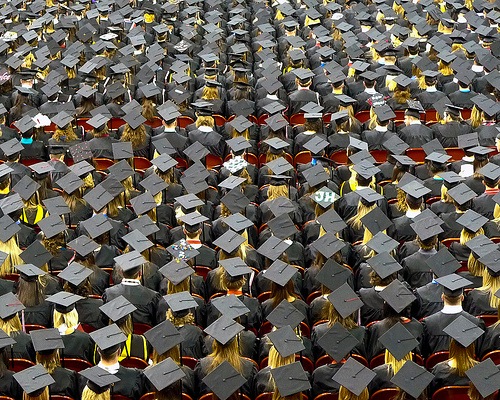 Will you maximize your potential?
http://www.creditnet.com/blog/miscellaneous/how-to-manage-student-loans
Your College Education Put Into Focus
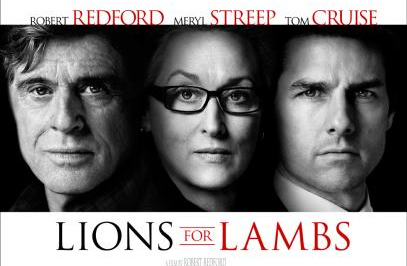 [Speaker Notes: 2007 movie]
Your College Education Put Into Focus
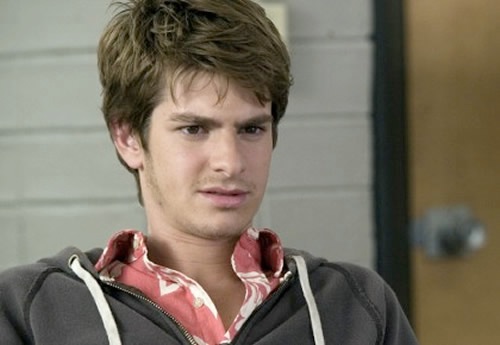 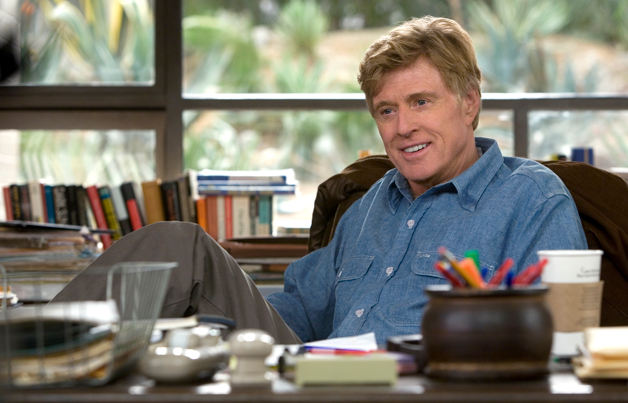 Would you rather settle for a blue collar B
 or try for an A and risk failure?
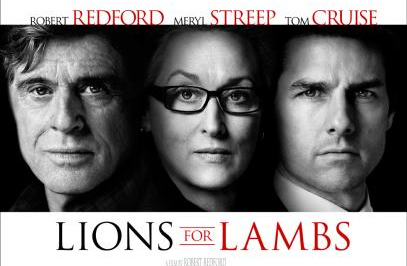 Thomas J. Watson, founder of IBM
“Would you like me to give you a formula for success? It's quite simple, really. Double your rate of failure. You are thinking of failure as the enemy of success. But it isn’t at all. You can be discouraged by failure or you can learn from it, so go ahead and make mistakes. Make all you can. Because remember that’s where you will find success.” 
Thomas J. Watson
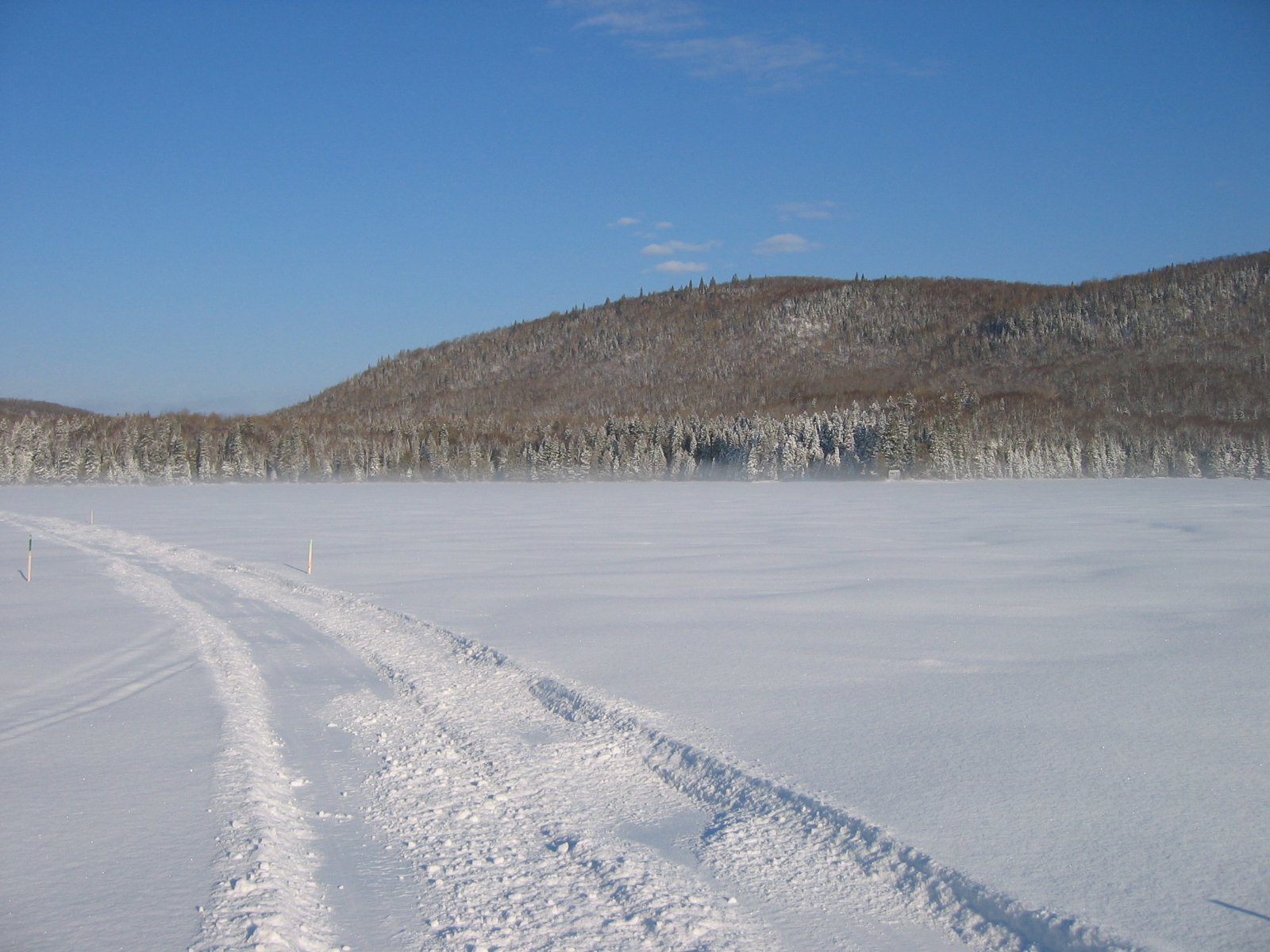 The scenery only changes for the lead dog.
The scenery only changes for the lead dog.
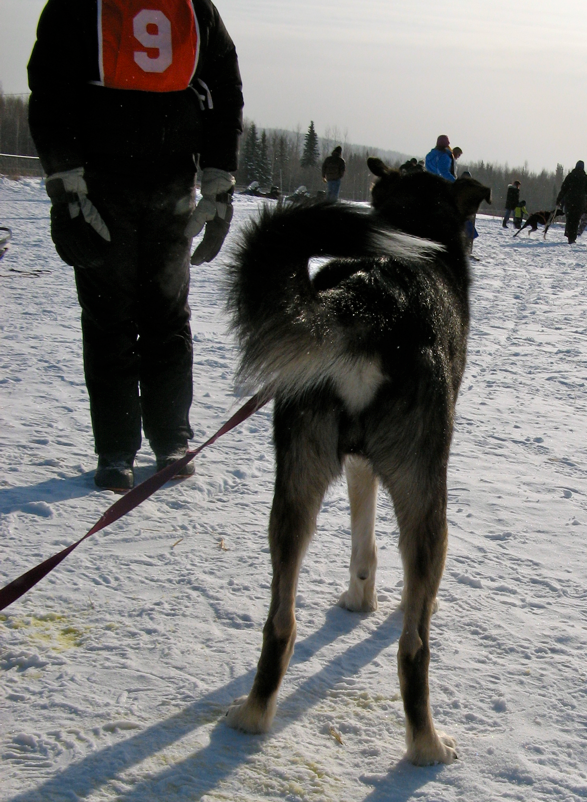 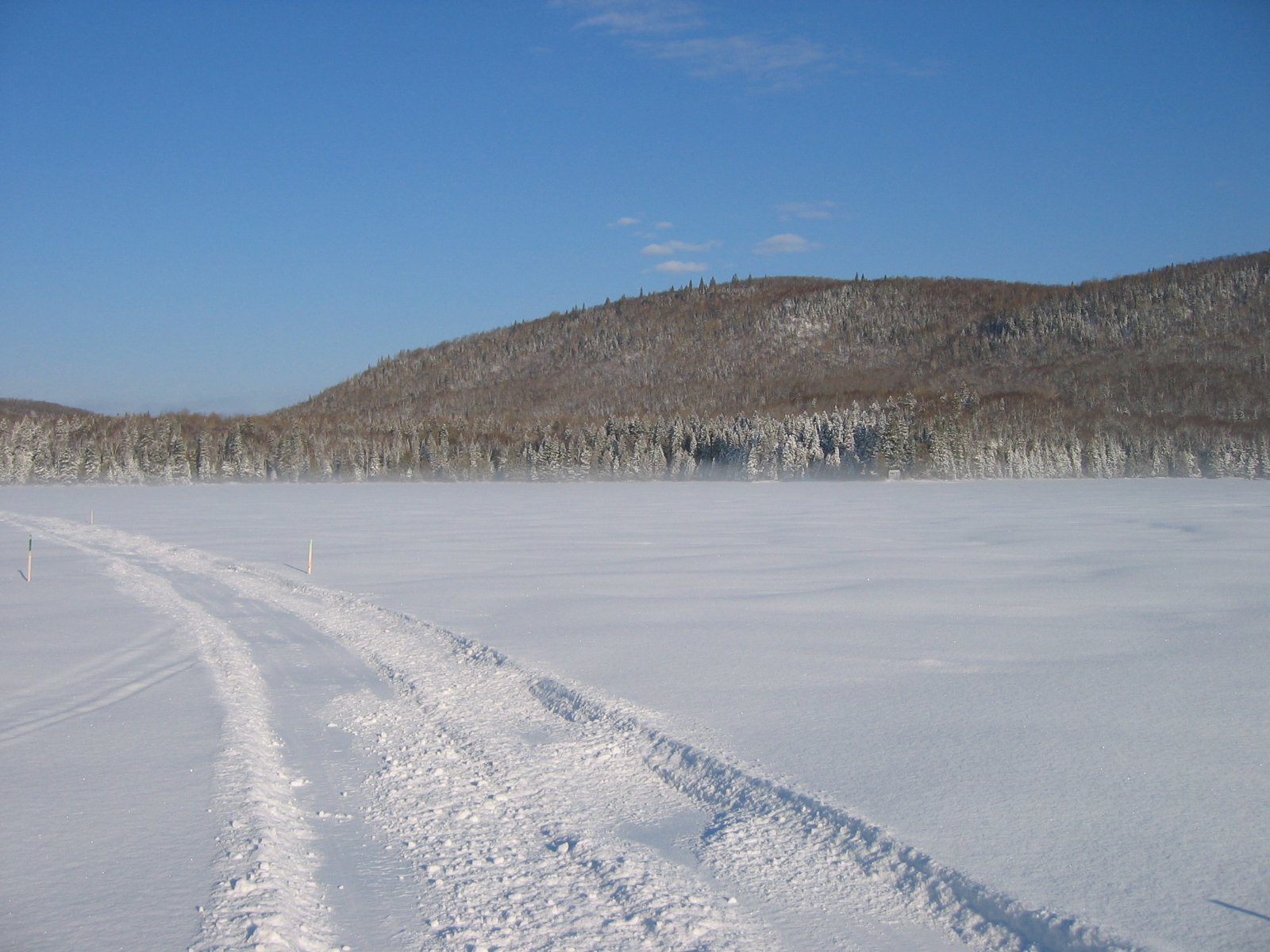 The End
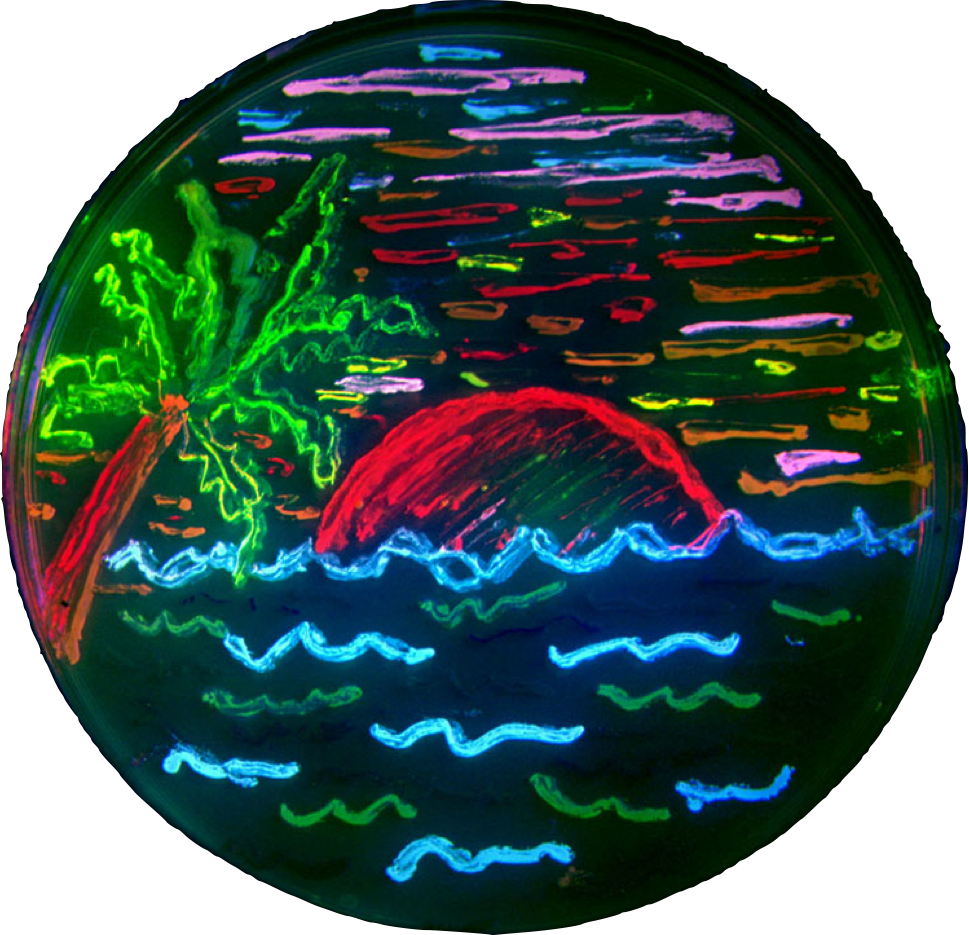